Unit3: going places
Grade: 8th
Miss Pamela Knuckey
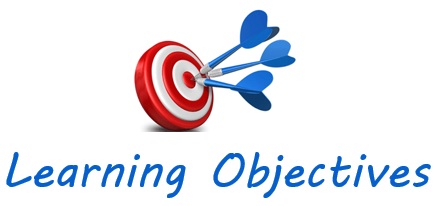 Aplicar los superlativos en oraciones simples utilizando adjetivos.
Grammar structure
examples
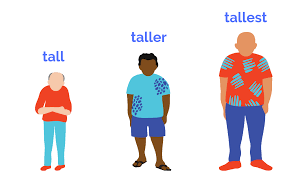 rules….